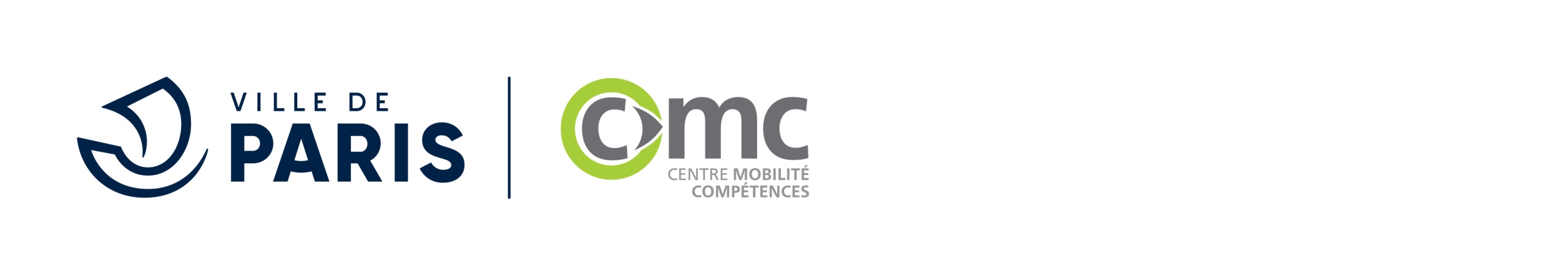 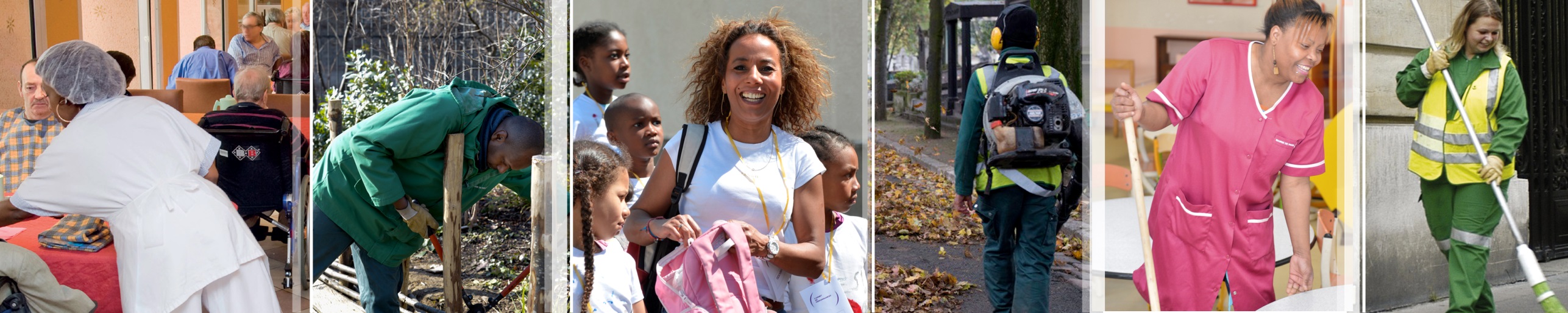 Passerelles 2020
les incontournables
Vous souhaitez changer de métier, d’environnement professionnel ? 
Les Passerelles peuvent vous intéresser! 

Renseignements et inscriptions : drh-passerelles@paris.fr
* Inscription obligatoire pour assister aux conférences métiers